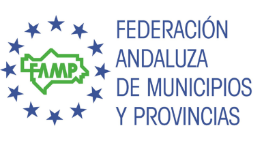 Observatorio Regional
de la Energía
Plataforma Digital
OBJETIVOS ESPECÍFICOS DEL OBSERVATORIO
Mejorar la recogida y el tratamiento de datos energéticos a nivel local.
Incrementar las capacidades de los técnicos municipales como gestores energéticos para que puedan utilizar la herramienta o plataforma web desarrollada, y tener la capacidad de utilizar las funciones de análisis y evaluación de datos de la plataforma mediante benchmarking.
Difundir los resultados mediante la demostración de una amplia gama de oportunidades de un vistazo, mediante el desarrollo de directrices.
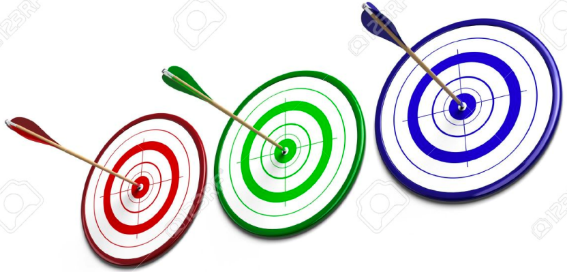 PASOS PREVIOS
REUNIONES BILATERALES (julio 2020)

ENDESA
AGENCIA PROVINCIAL DE LA ENERGÍA DE CÁDIZ
AGENCIA LOCAL DE LA ENERGÍA DE SEVILLA
IECA
DG INDUSTRIA , ENERGÍA Y MINAS (CHIE-JA)

TALLERES DE TRABAJO (septiembre 2020)

Fuentes, interoperabilidad, modelo de datos (17 de sept).
FUNCIONALIDADES
¿QUÉ POSIBILITARÁ LA PLATAFORMA?
1. Repositorio de información energética de edificios de propiedad municipal, posibilitando su explotación.

Recurso de información sobre eficiencia energética en edificios.

Explotar esta base de datos en línea con las necesidades prácticas de los potenciales usuarios/as.
FUNCIONALIDADES
¿QUÉ POSIBILITARÁ LA PLATAFORMA?
2. Comparar el comportamiento energético de grupos de edificios.
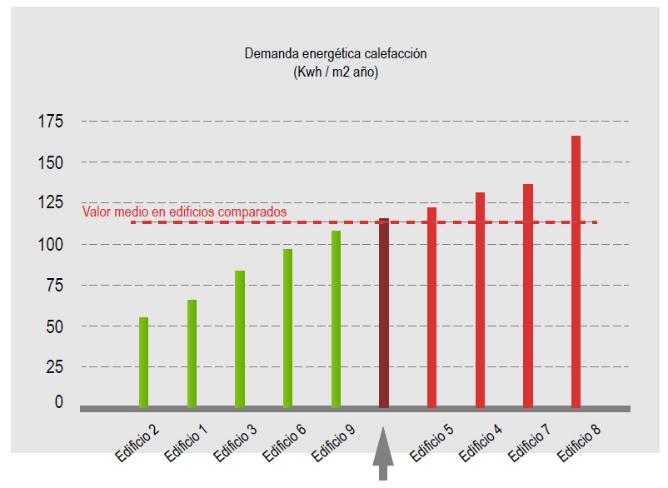 FUNCIONALIDADES
¿QUÉ POSIBILITARÁ LA PLATAFORMA?
3. Dar detalles de las características de edificios individuales.

Explorar características concretas y datos de sus certificados de eficiencia energética.

Refinar la búsqueda de edificios por criterio.
FUNCIONALIDADES
¿QUÉ POSIBILITARÁ LA PLATAFORMA?
4. Sugerir mejoras energéticas y aportar una estimación de costes y beneficios potenciales.
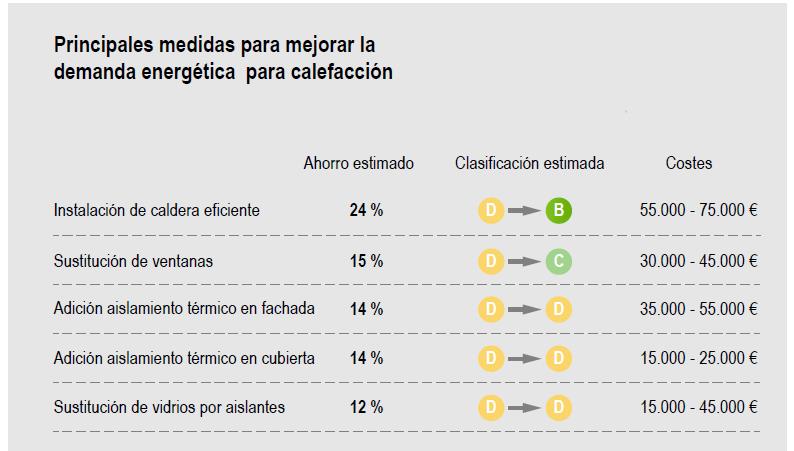 USUARIOS
RELACIÓN CON LA PLATAFORMA
Visitantes:
Acceso y filtrado de la lista de edificios – consulta de edificios
Seleccionar y comparar grupos de edificios:
Comparación del comportamiento energético
Lista de medidas de mejora – coste y beneficios
USUARIOS
RELACIÓN CON LA PLATAFORMA
Visitantes:
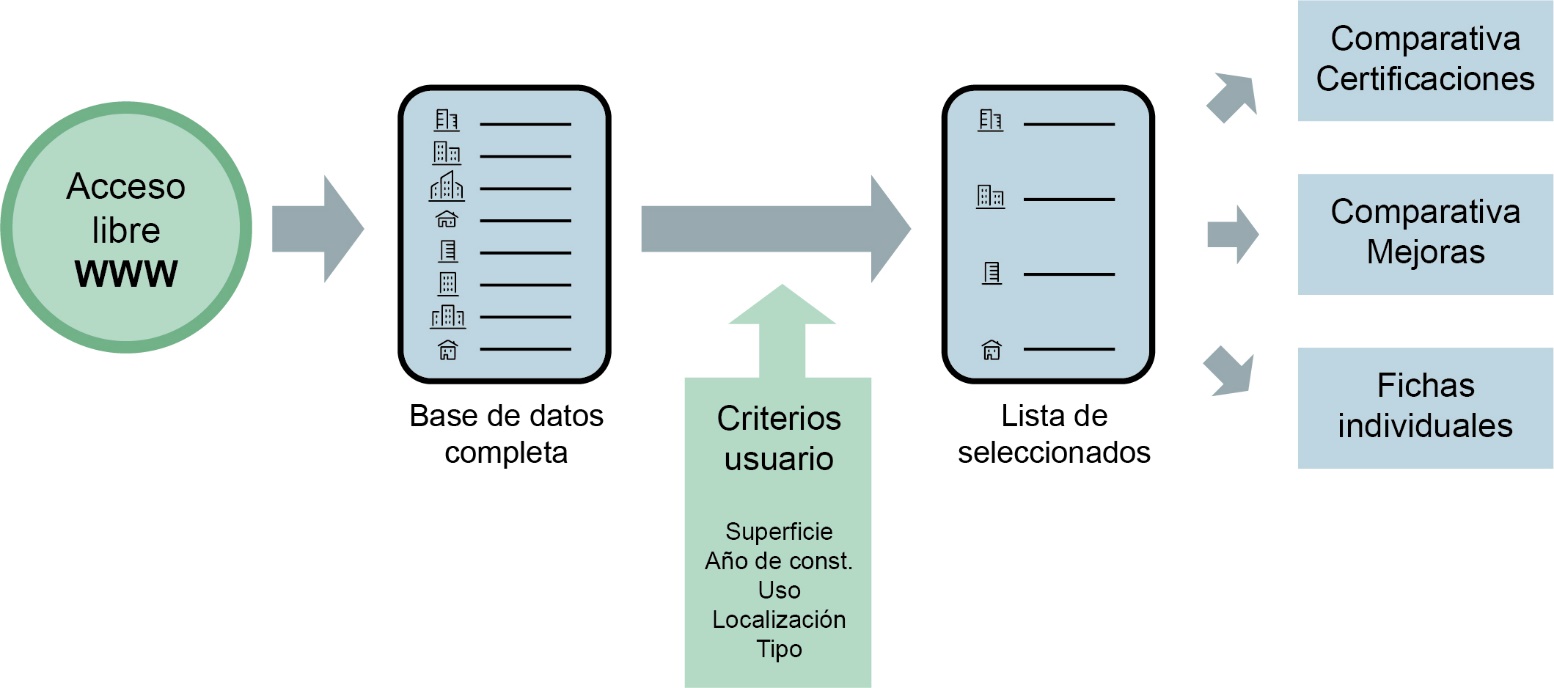 USUARIOS
RELACIÓN CON LA PLATAFORMA
Visitantes:
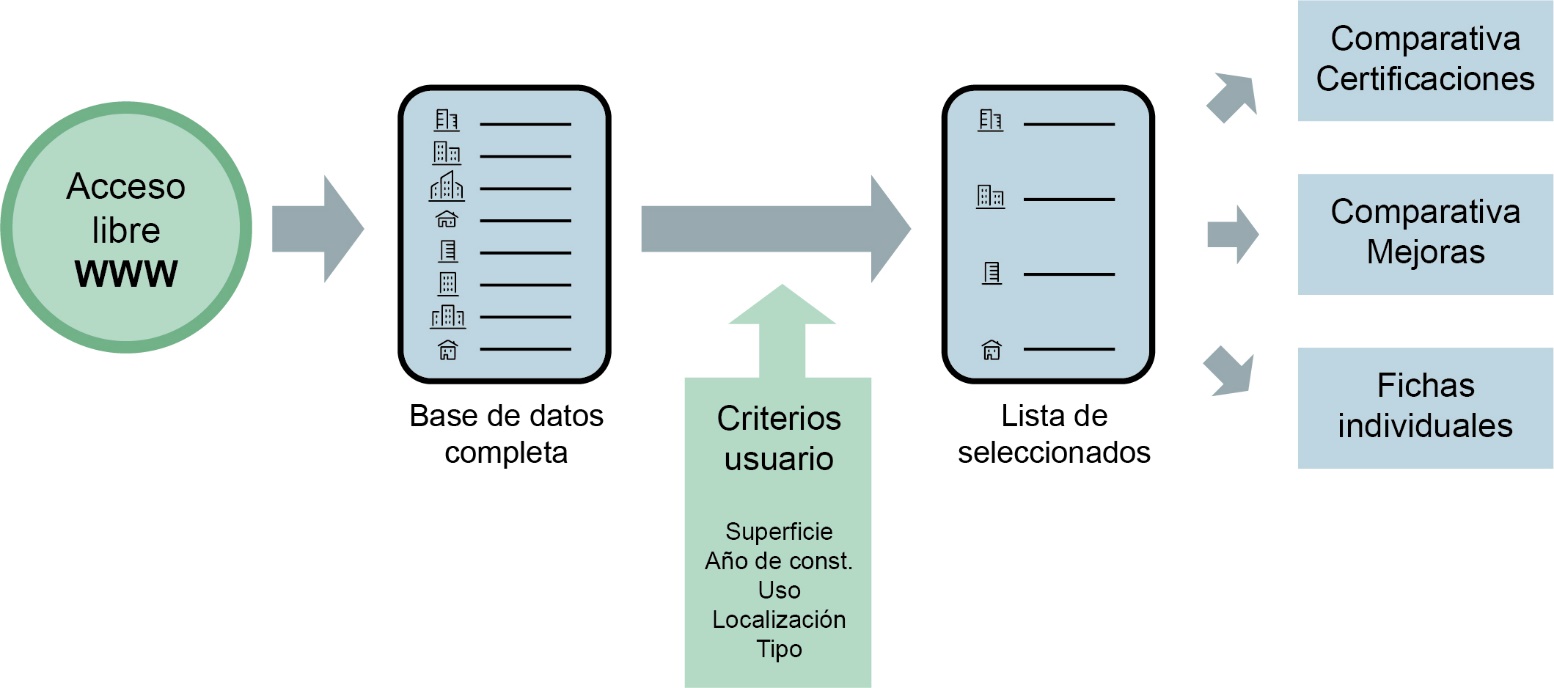 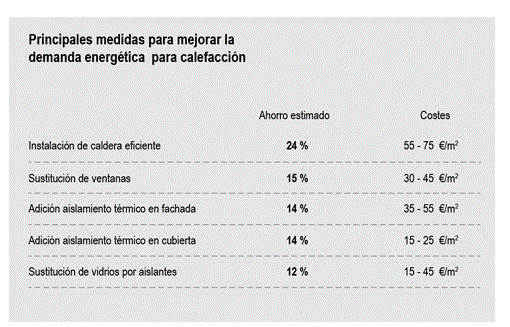 USUARIOS
RELACIÓN CON LA PLATAFORMA
Visitantes:
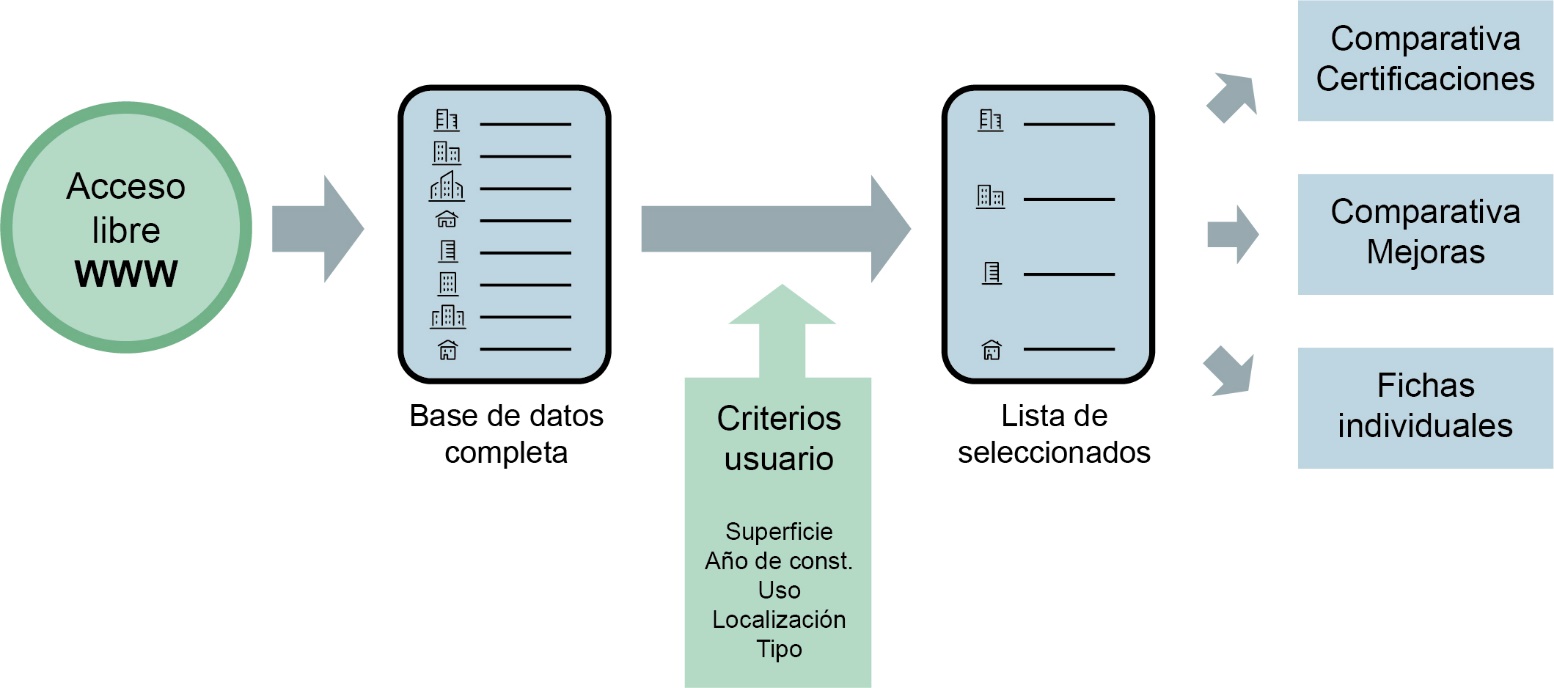 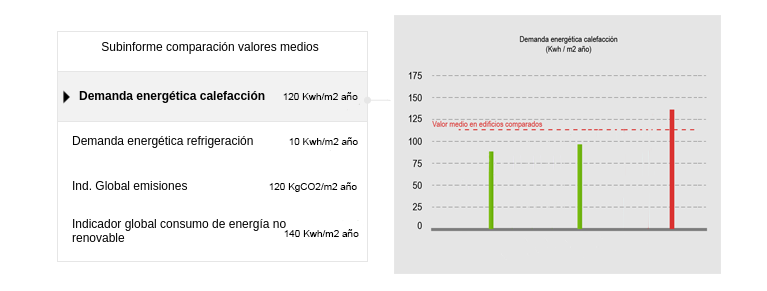 USUARIOS
Invitado: filtrado del listado de edificios
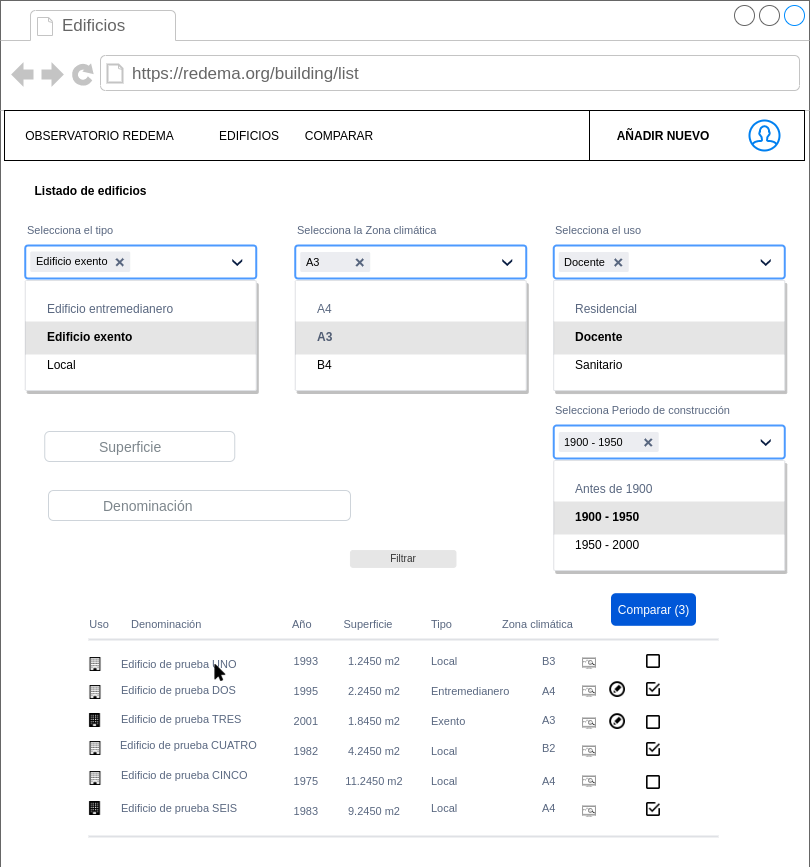 USUARIOS
Invitado: Comparativa de edificios
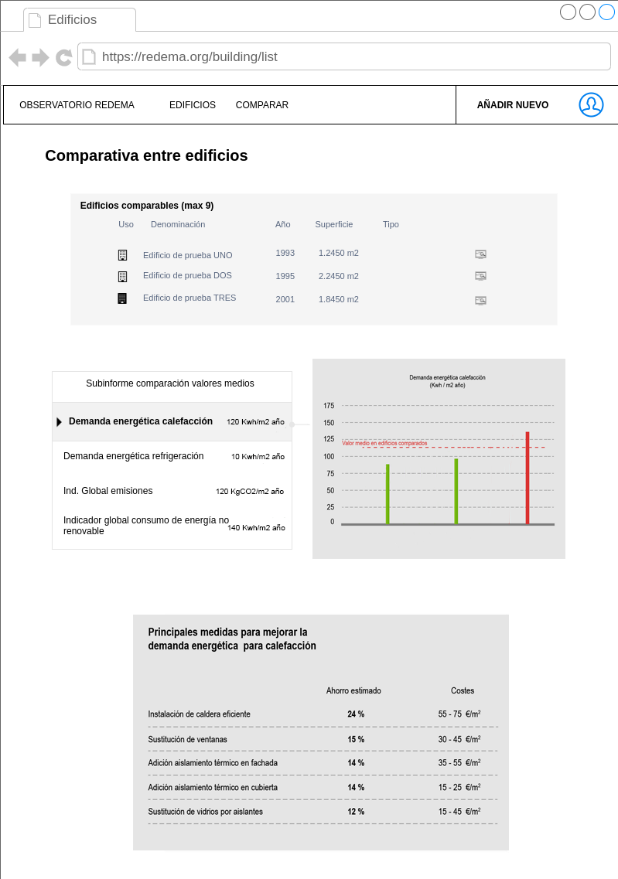 USUARIOS
RELACIÓN CON LA PLATAFORMA
Usuarios registrados:
Acceso y filtrado de la lista de edificios – consulta de edificios
Alta de edificios propios
Creación de un informe automático de edificios similares:
Comparación de comportamiento energético
Relación de medidas de mejora – coste y beneficios aplicados al edificio propio
USUARIOS
RELACIÓN CON LA PLATAFORMA
Usuarios:
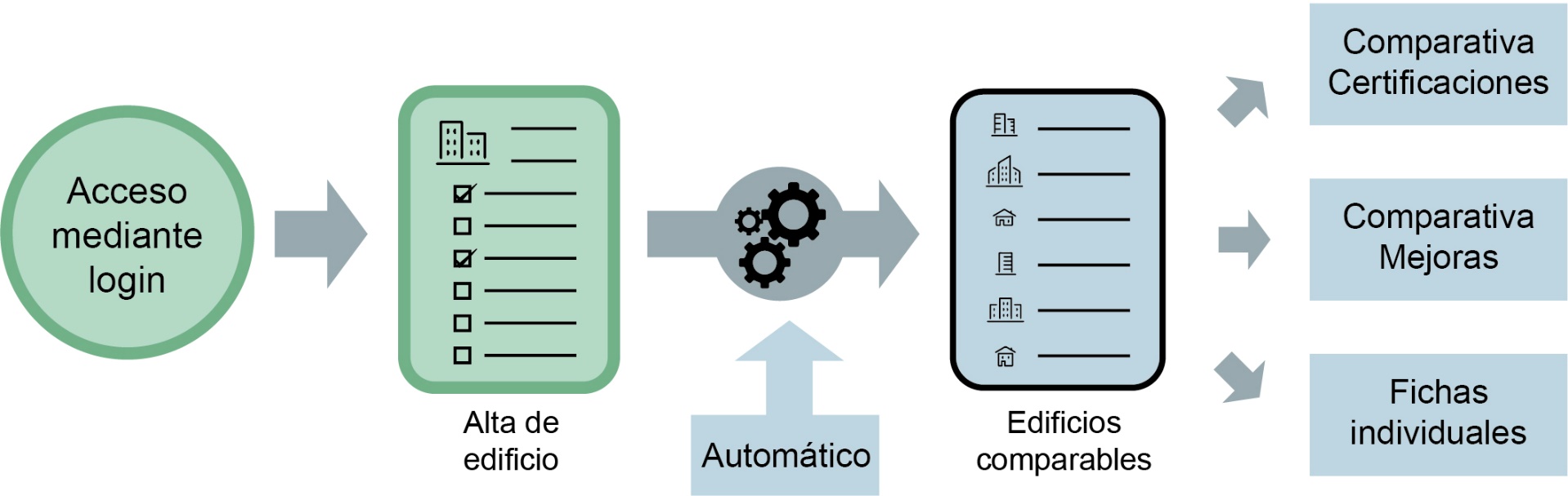 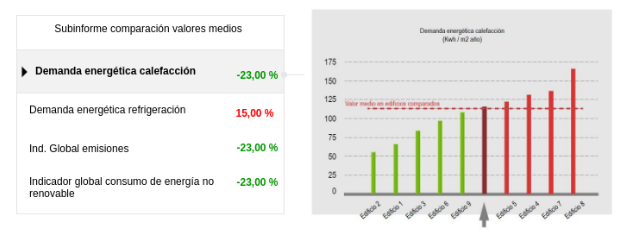 USUARIOS
RELACIÓN CON LA PLATAFORMA
Usuarios:
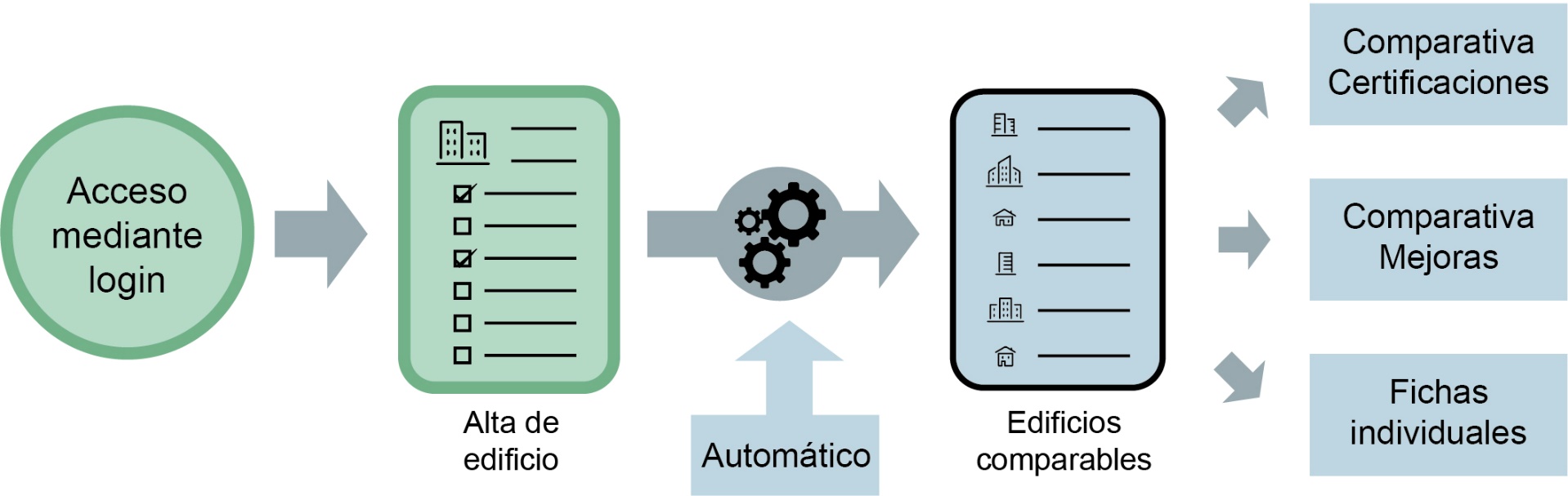 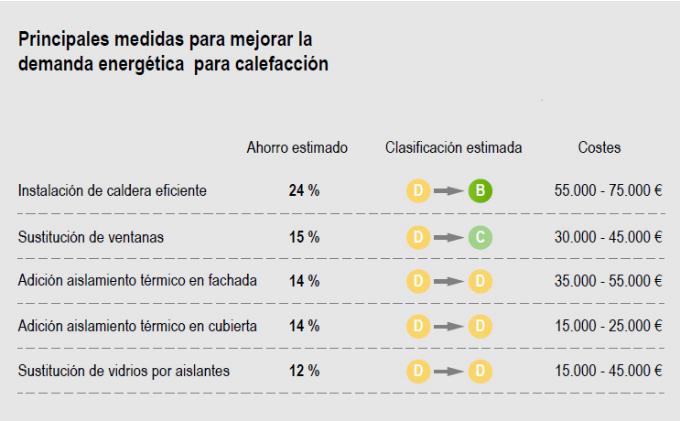 USUARIOS
Usuario registrado: Login
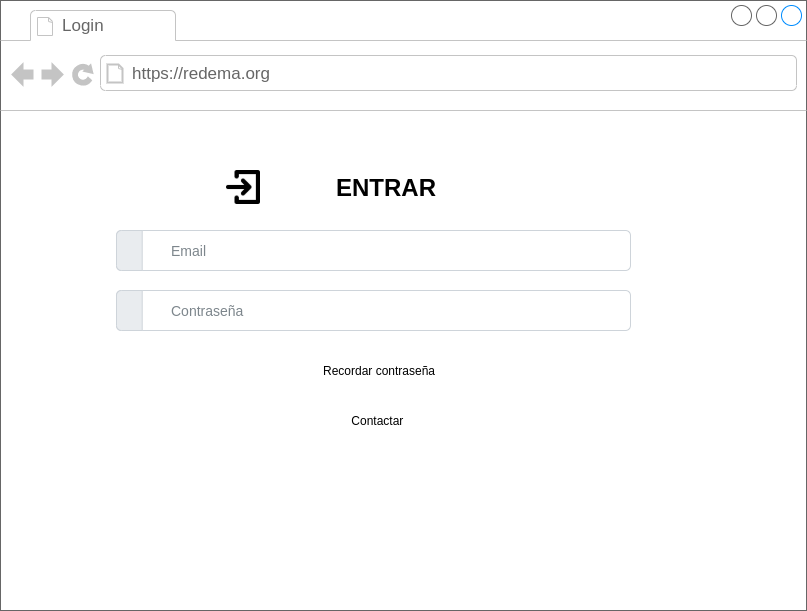 USUARIOS
Usuario registrado: Alta de un edificio propio
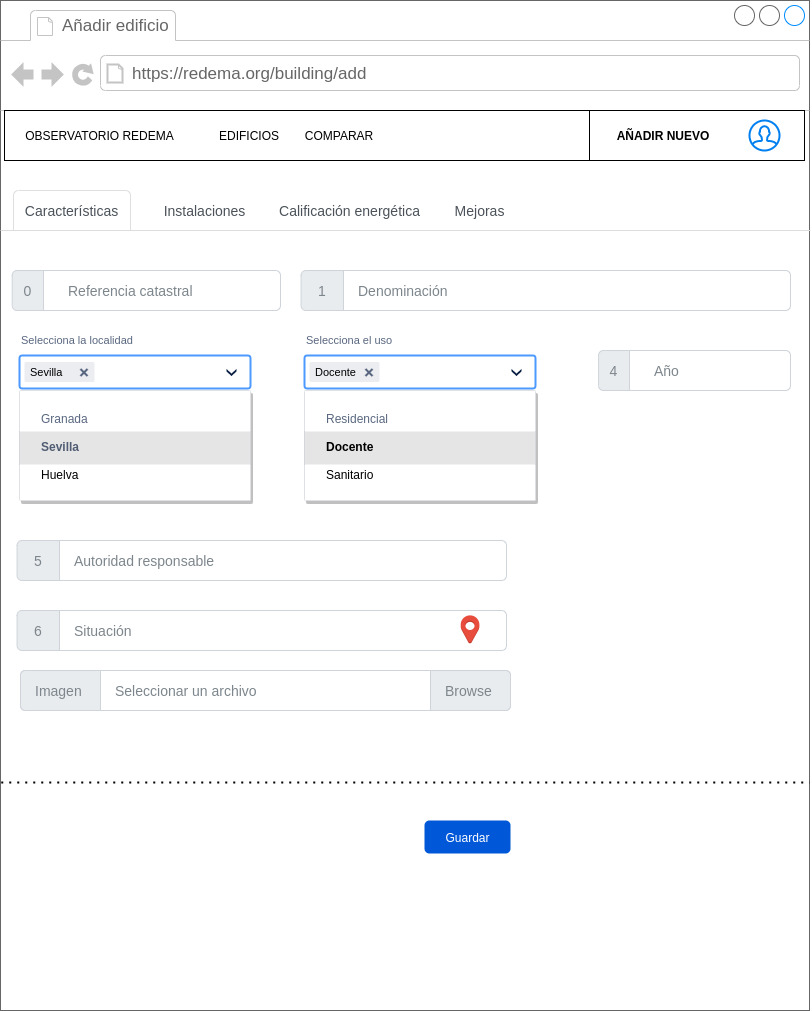 USUARIOS
Usuario registrado: Informe completo del edificio propio
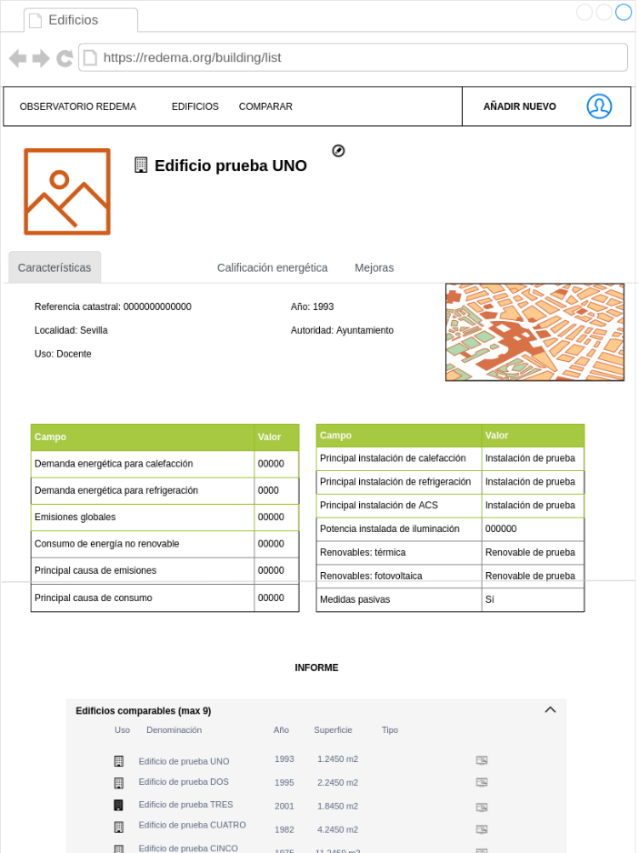 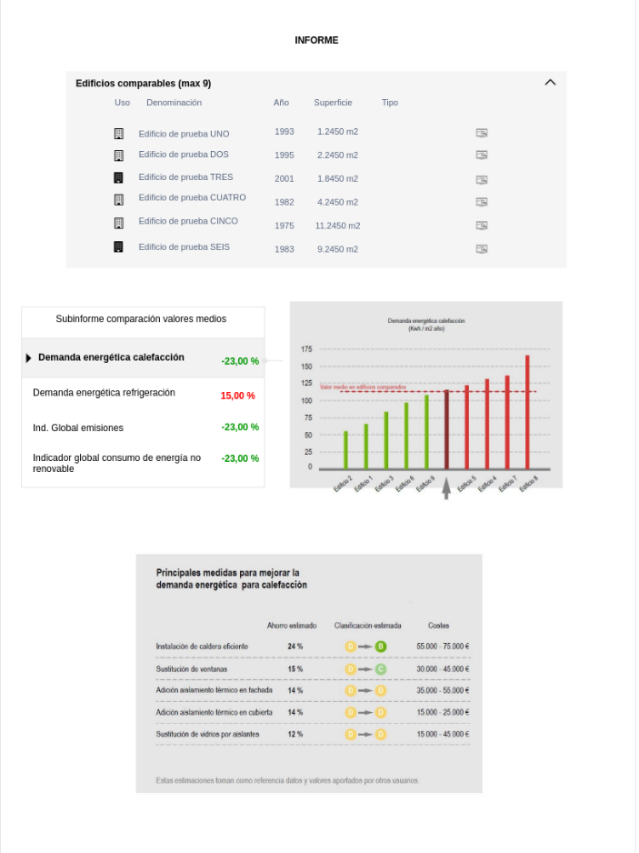 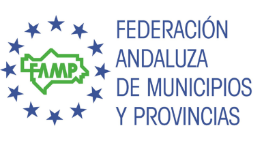 GRACIAS